25.11.2014
Gispositio oy
Kiinnosteet 47 luokissa
Miesten ikäryhmittäiset kiinnosteet
Naisten ikäryhmittäiset kiinnosteet
25.11.2014
Gispositio oy
Miehet
Kuvaaja kertoo mitä aihealueita käsittelevää kirjallisuutta miesten eri ikäryhmät ovat lainauksessaan painottaneet.

Punainen pylväs esittää miten monta % aihealue on saanut kaikista miesten ikäryhmän tekemistä lainoista.

Sininen pylväs esittää miten monta % aihealue on saanut kaikista Vaskialueen lainaajien tekemistä lainoista.

Pylväistä voi päätellä mistä aihealueista jokainen yksittäinen ryhmä on ollut kiinnostuneempi kuin lainaajat keskimäärin.
25.11.2014
Gispositio oy
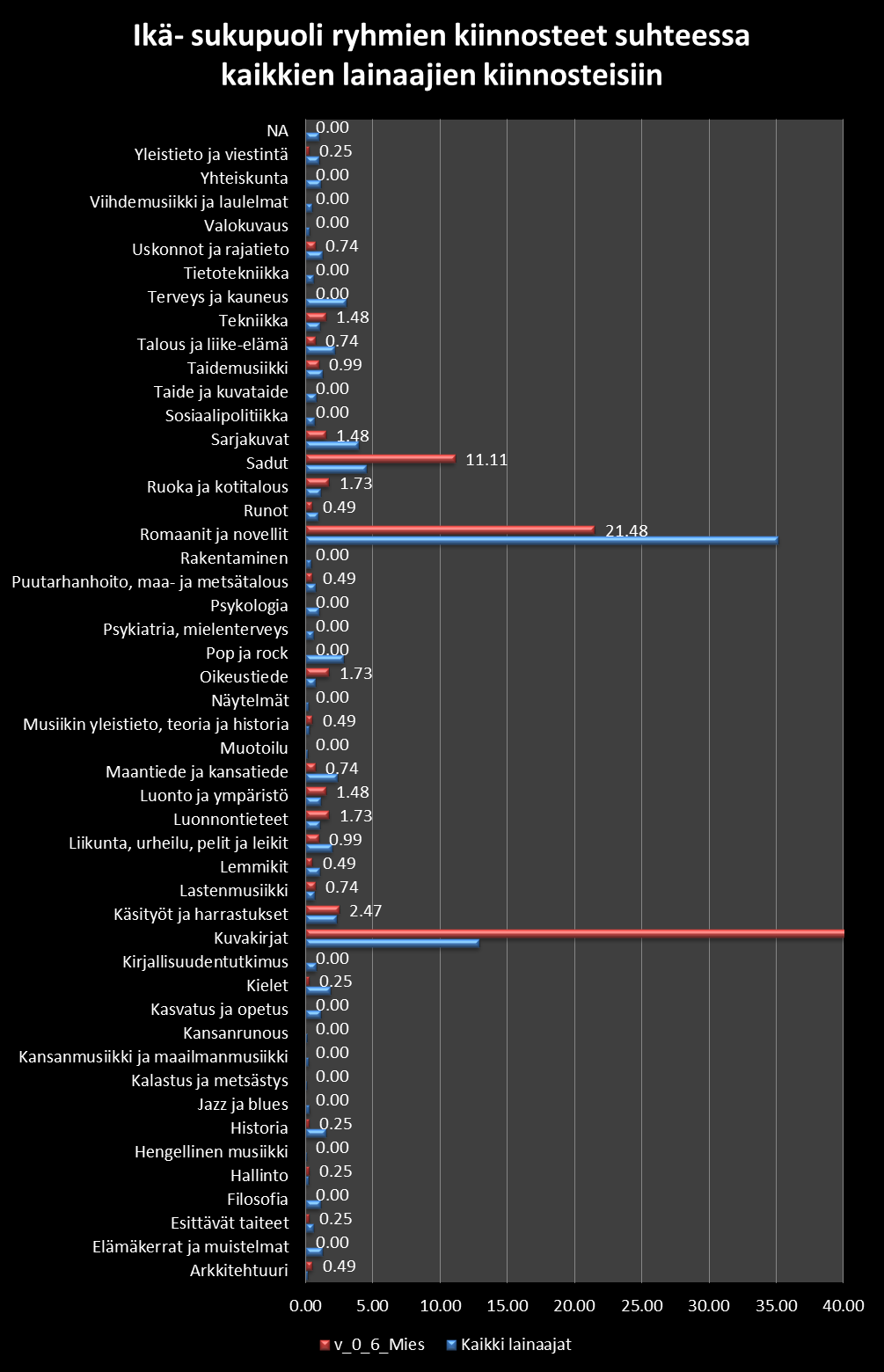 25.11.2014
Gispositio oy
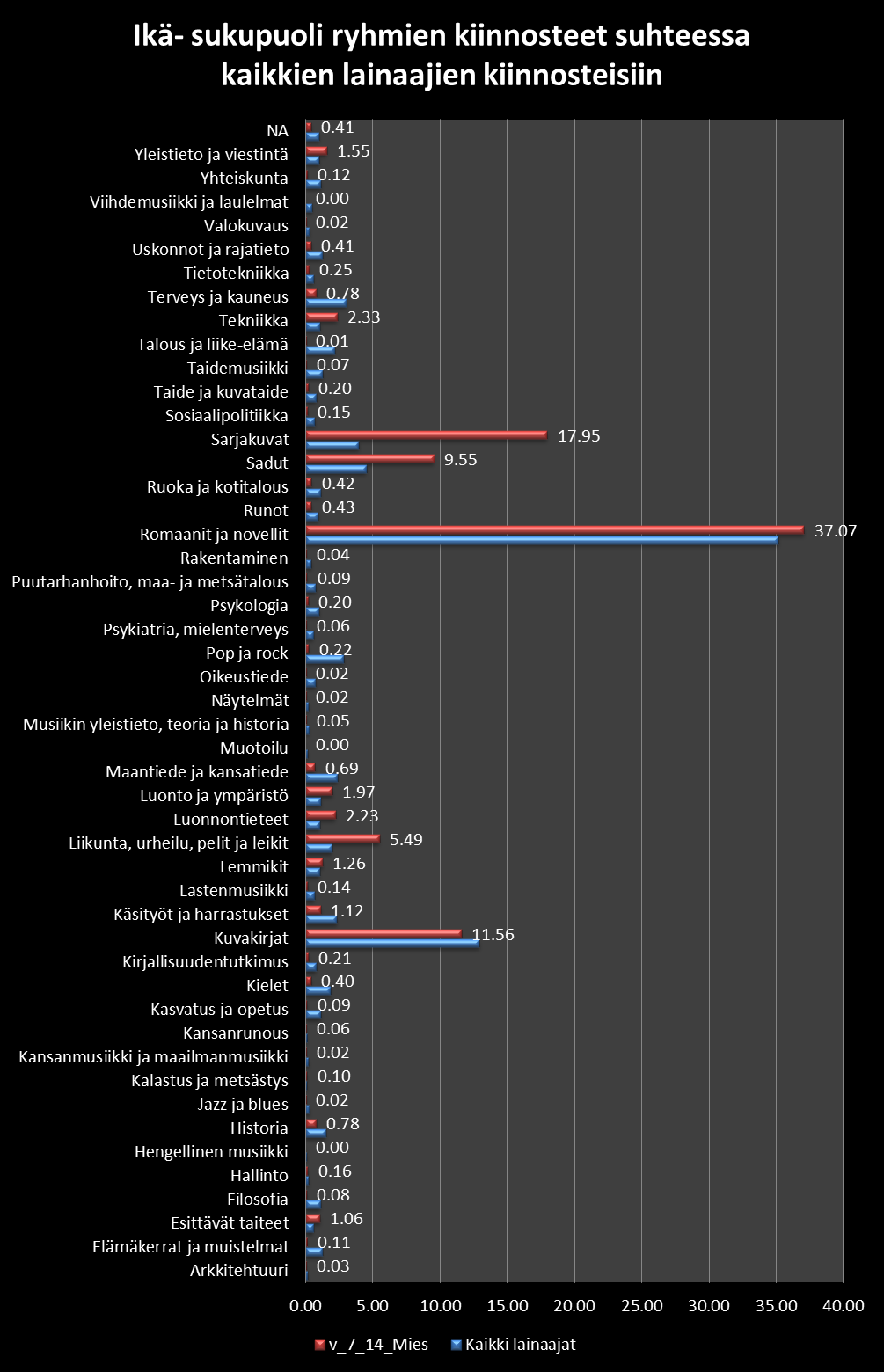 25.11.2014
Gispositio oy
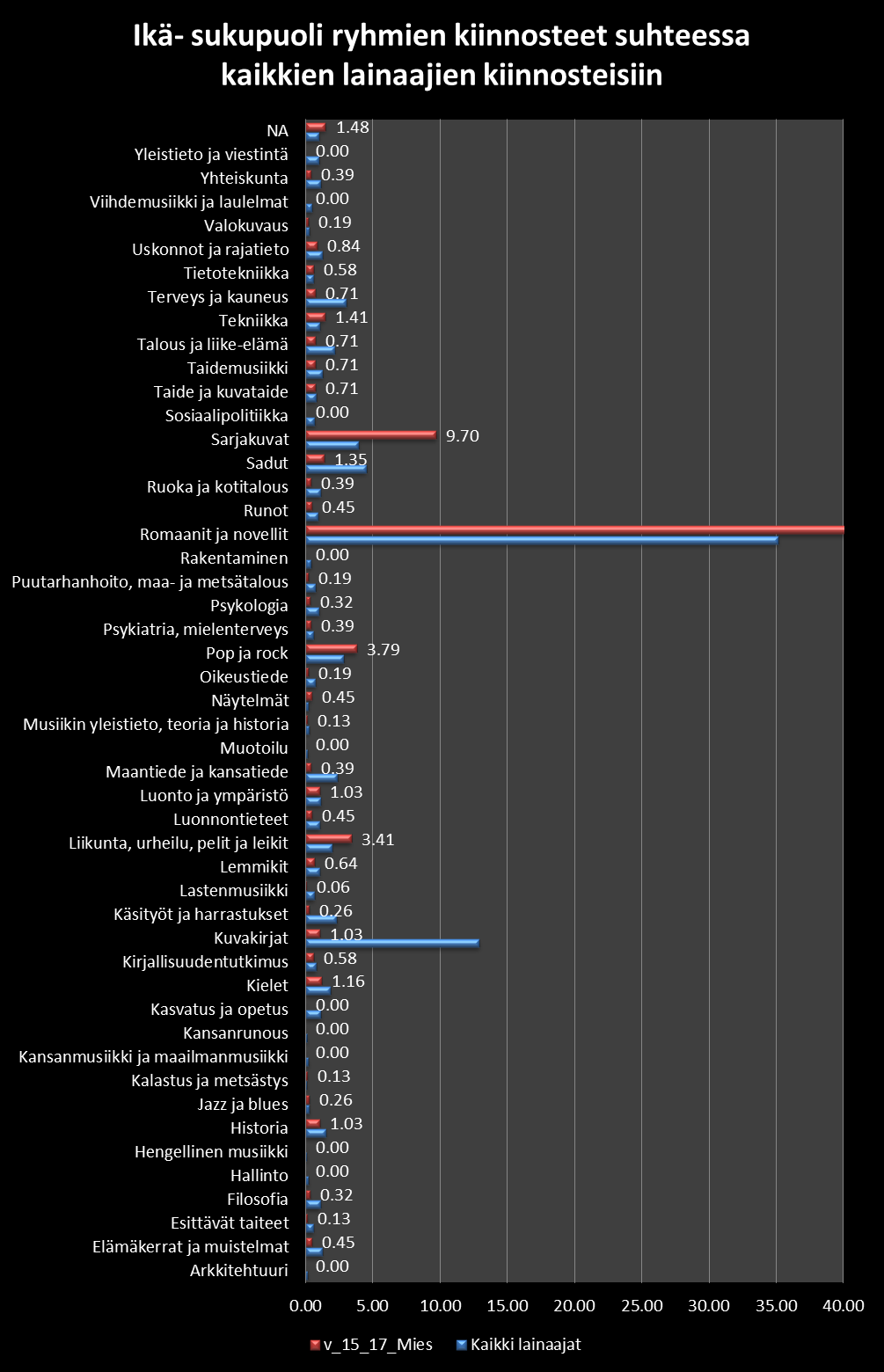 25.11.2014
Gispositio oy
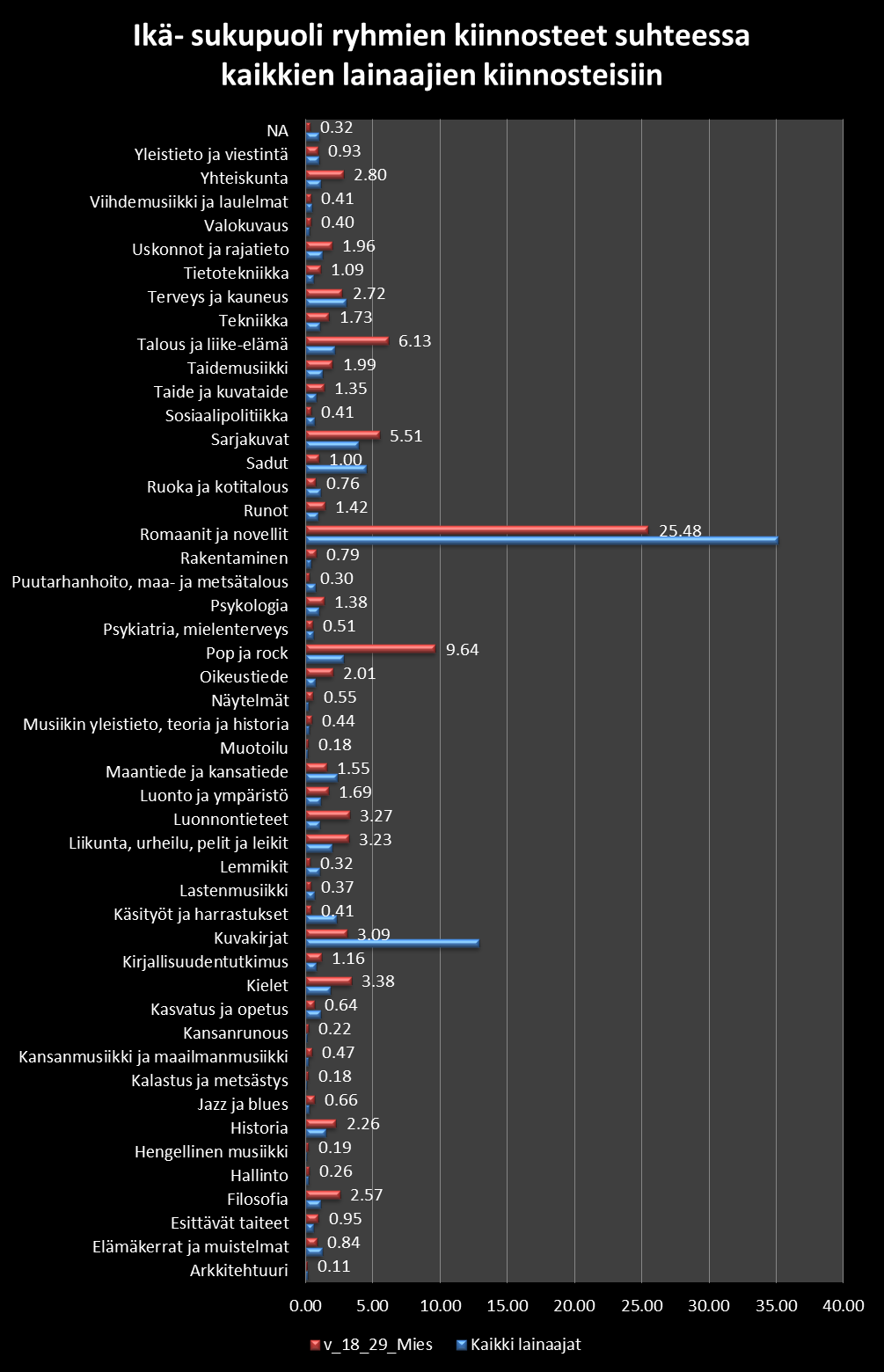 25.11.2014
Gispositio oy
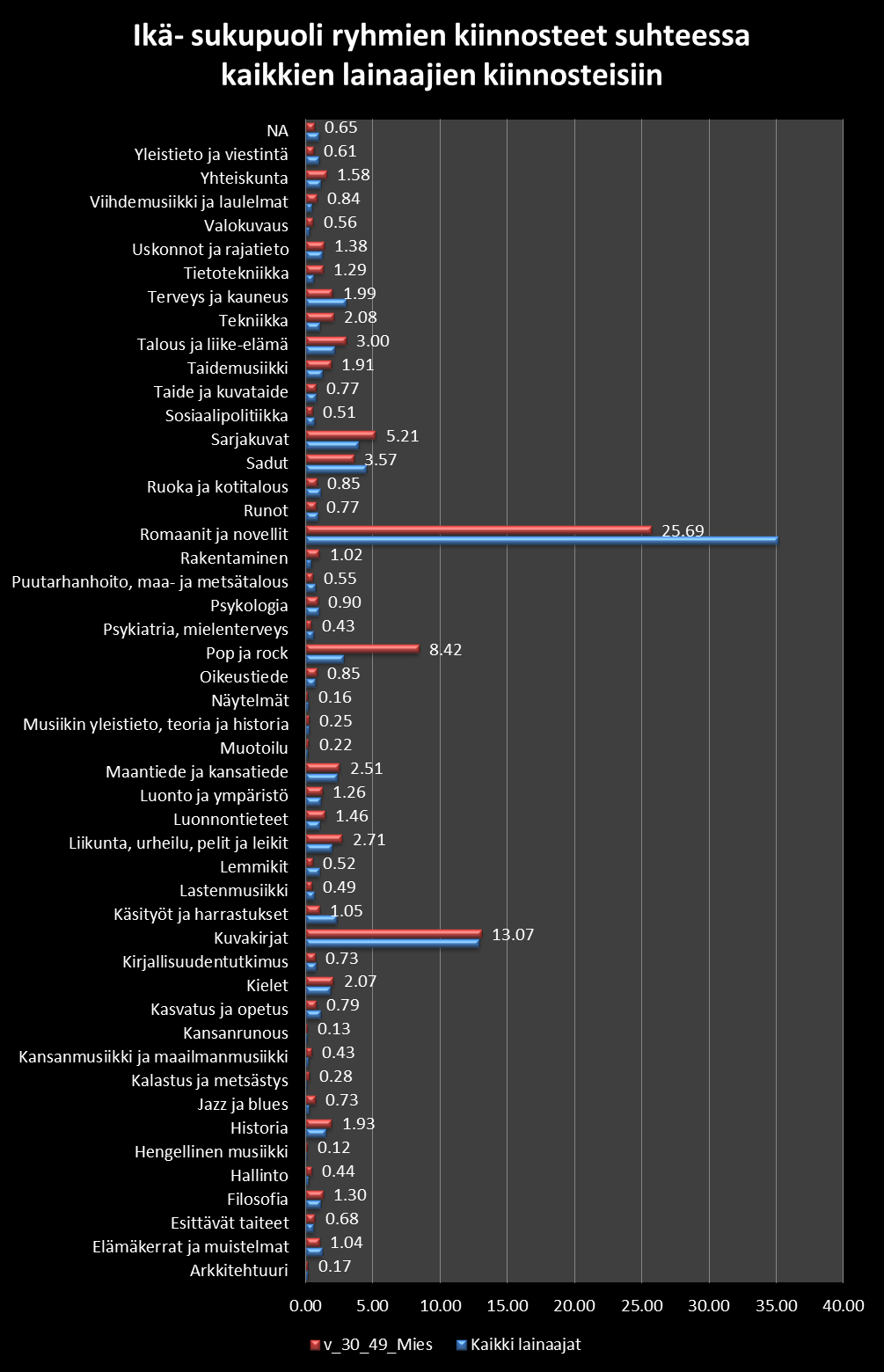 25.11.2014
Gispositio oy
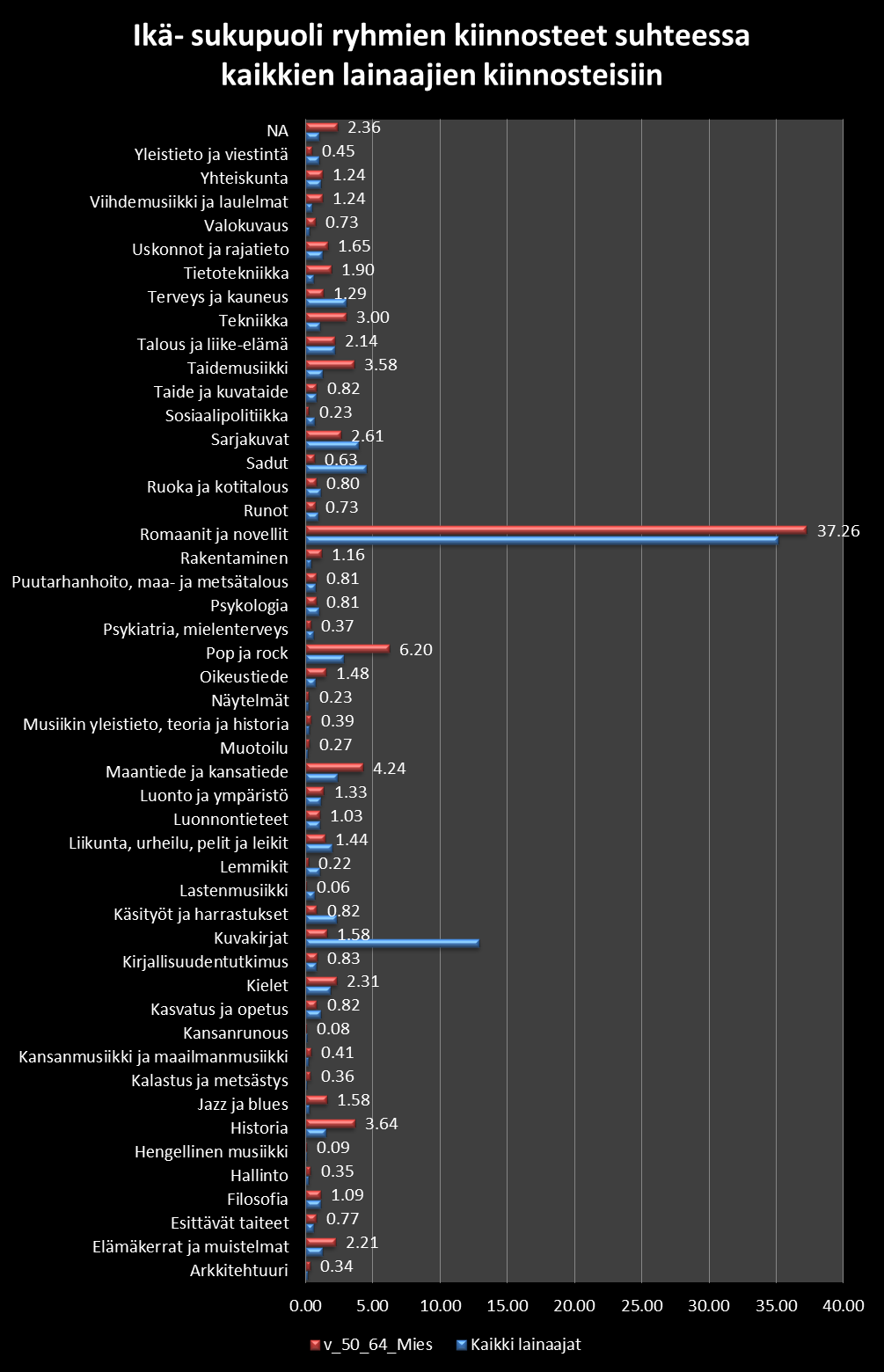 25.11.2014
Gispositio oy
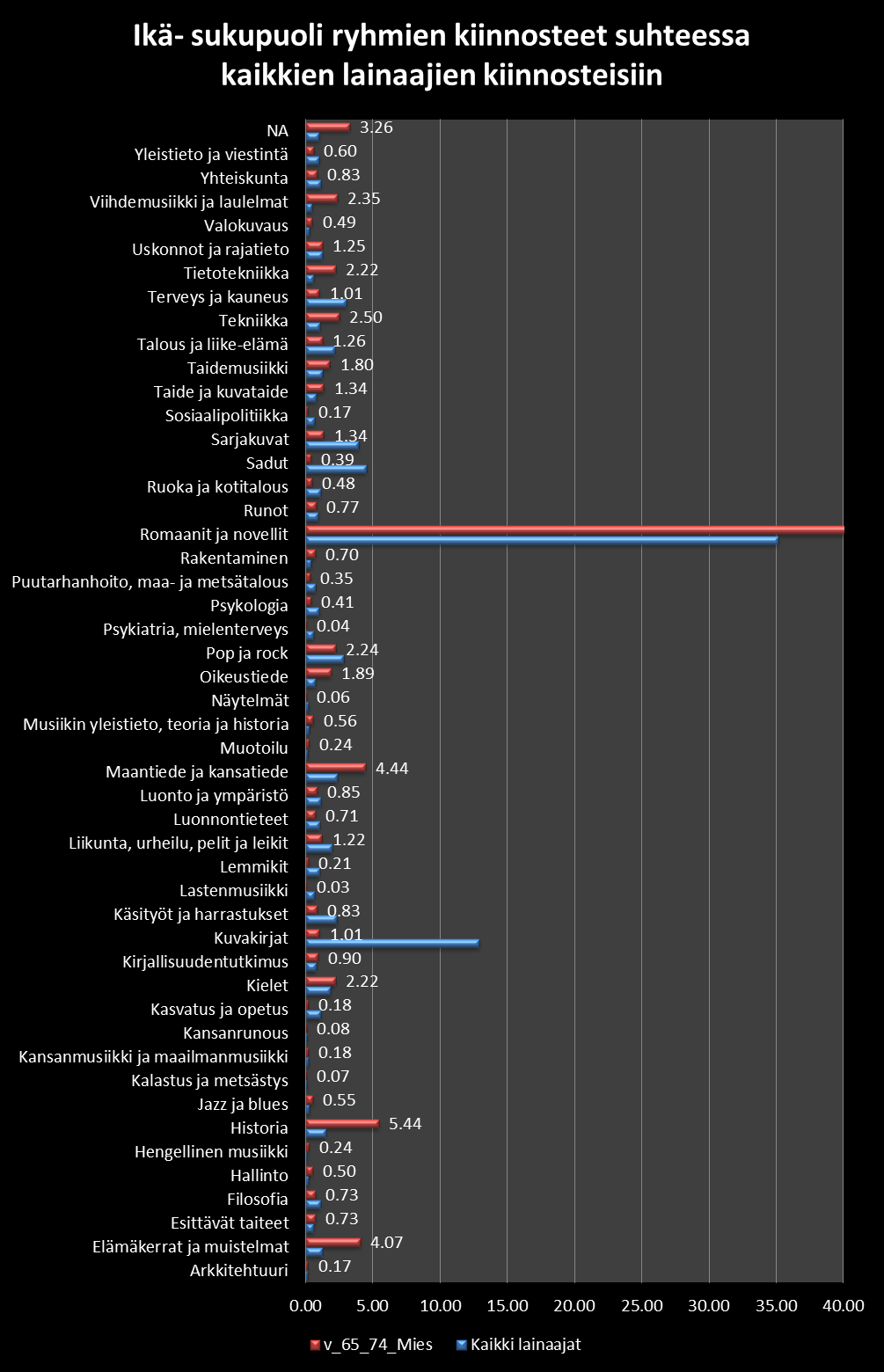 25.11.2014
Gispositio oy
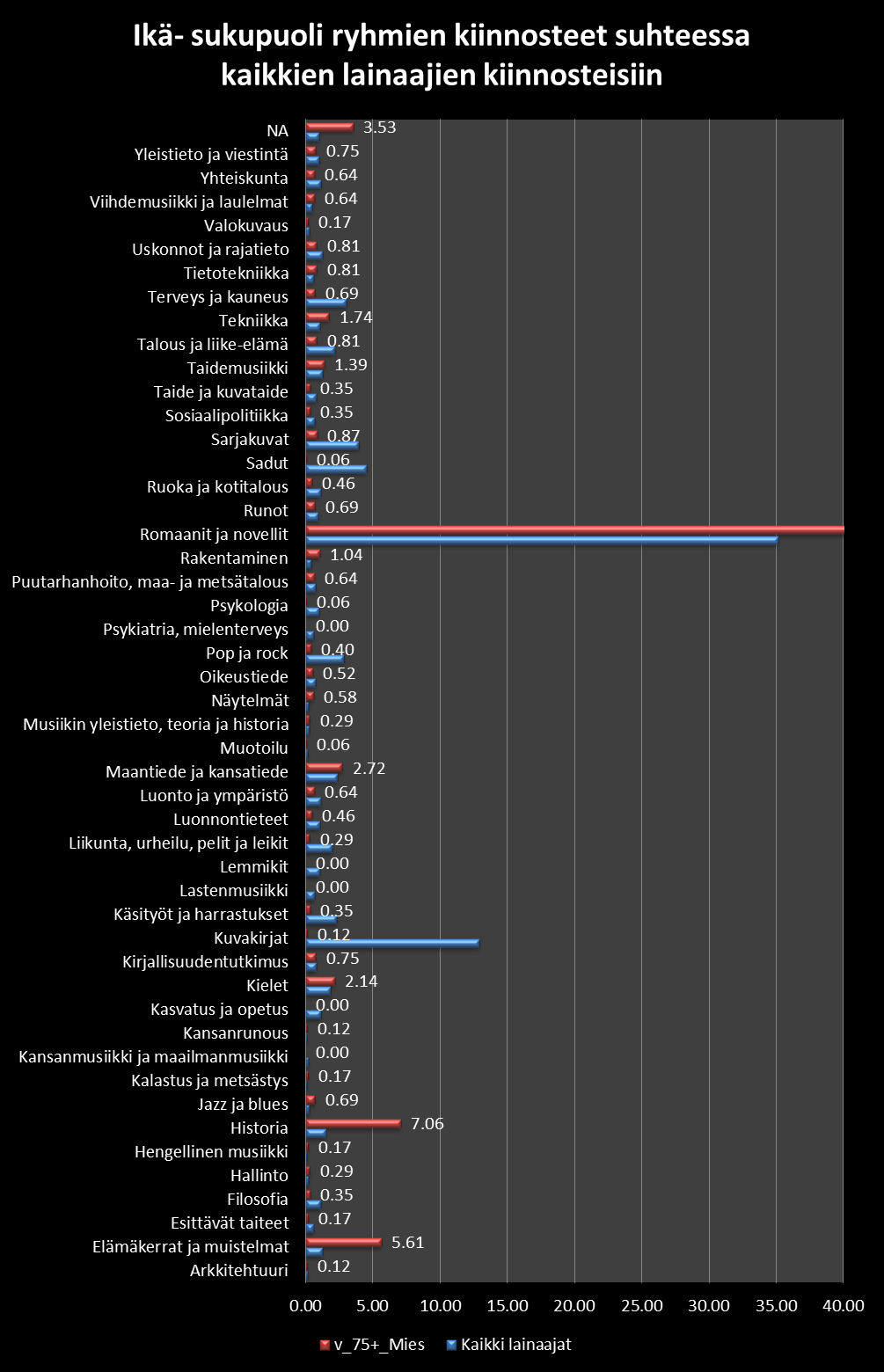 25.11.2014
Gispositio oy
Naiset
Kuvaaja kertoo mitä aihealueita käsittelevää kirjallisuutta naisten eri ikäryhmät ovat lainauksessaan painottaneet.

Punainen pylväs esittää miten monta % aihealue on saanut kaikista naisten ikäryhmän tekemistä lainoista.

Sininen pylväs esittää miten monta % aihealue on saanut kaikista Vaskialueen lainaajien tekemistä lainoista.

Pylväistä voi päätellä mistä aihealueista jokainen yksittäinen ryhmä on ollut kiinnostuneempi kuin lainaajat keskimäärin.
25.11.2014
Gispositio oy
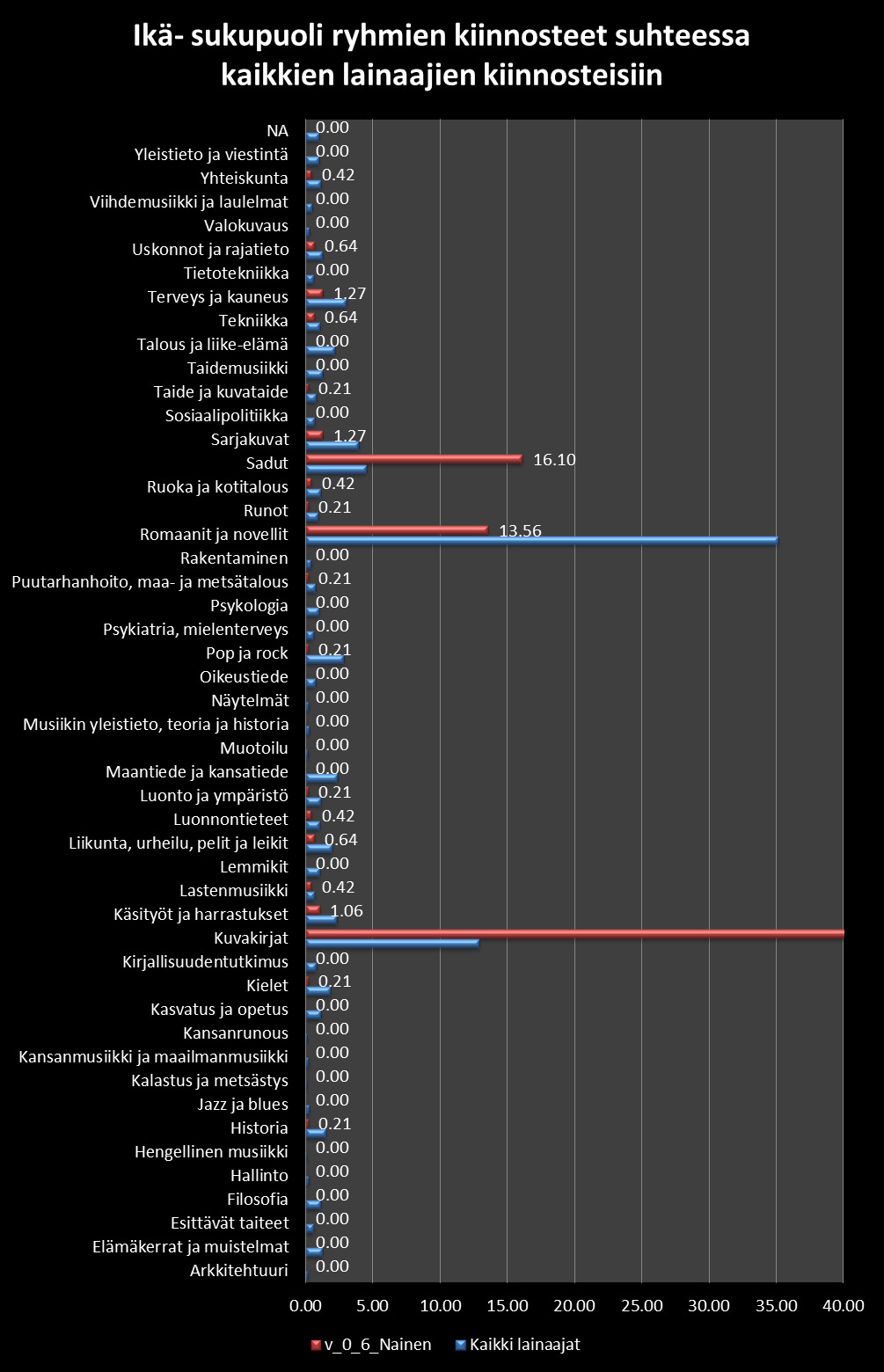 25.11.2014
Gispositio oy
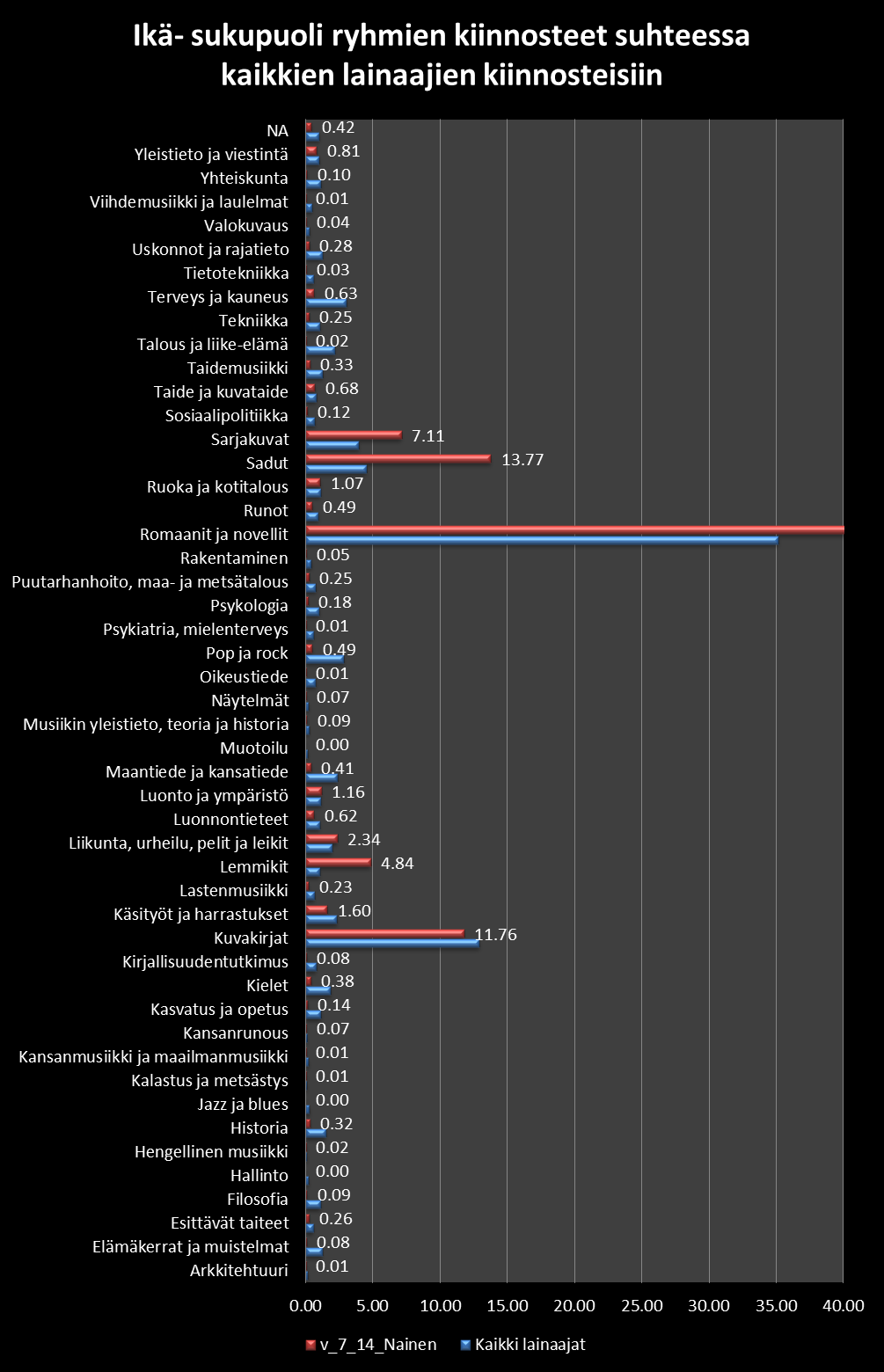 25.11.2014
Gispositio oy
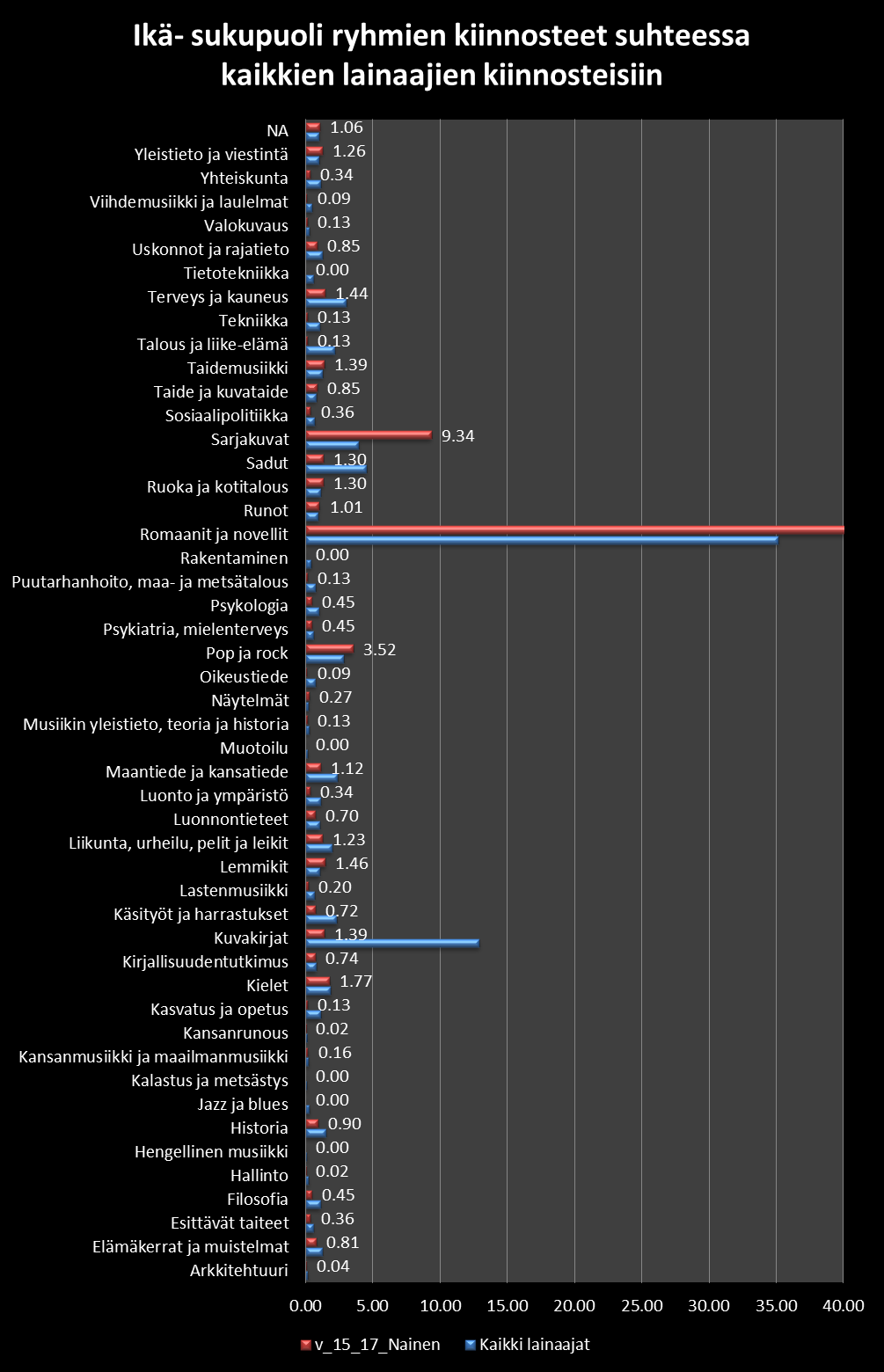 25.11.2014
Gispositio oy
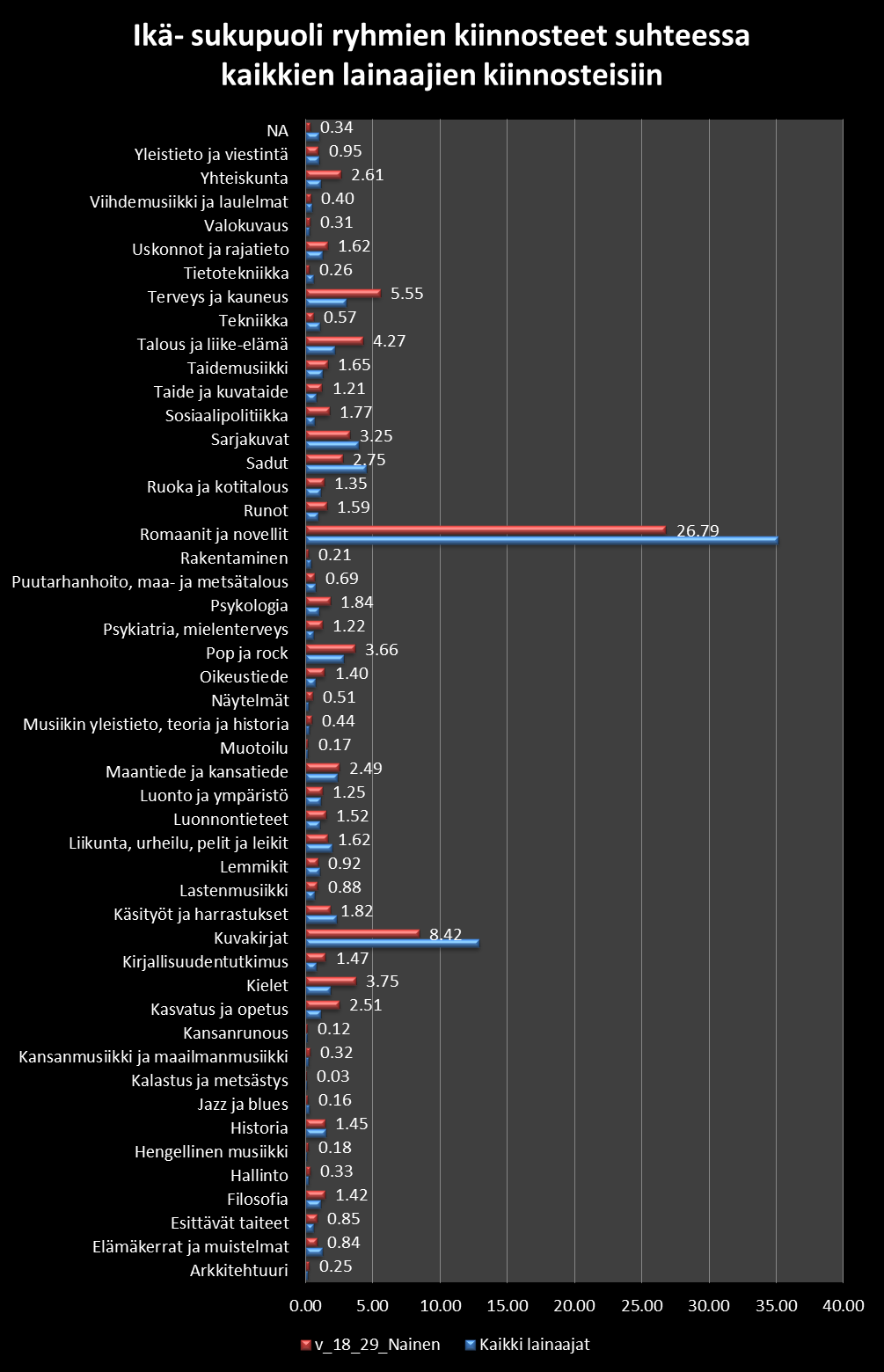 25.11.2014
Gispositio oy
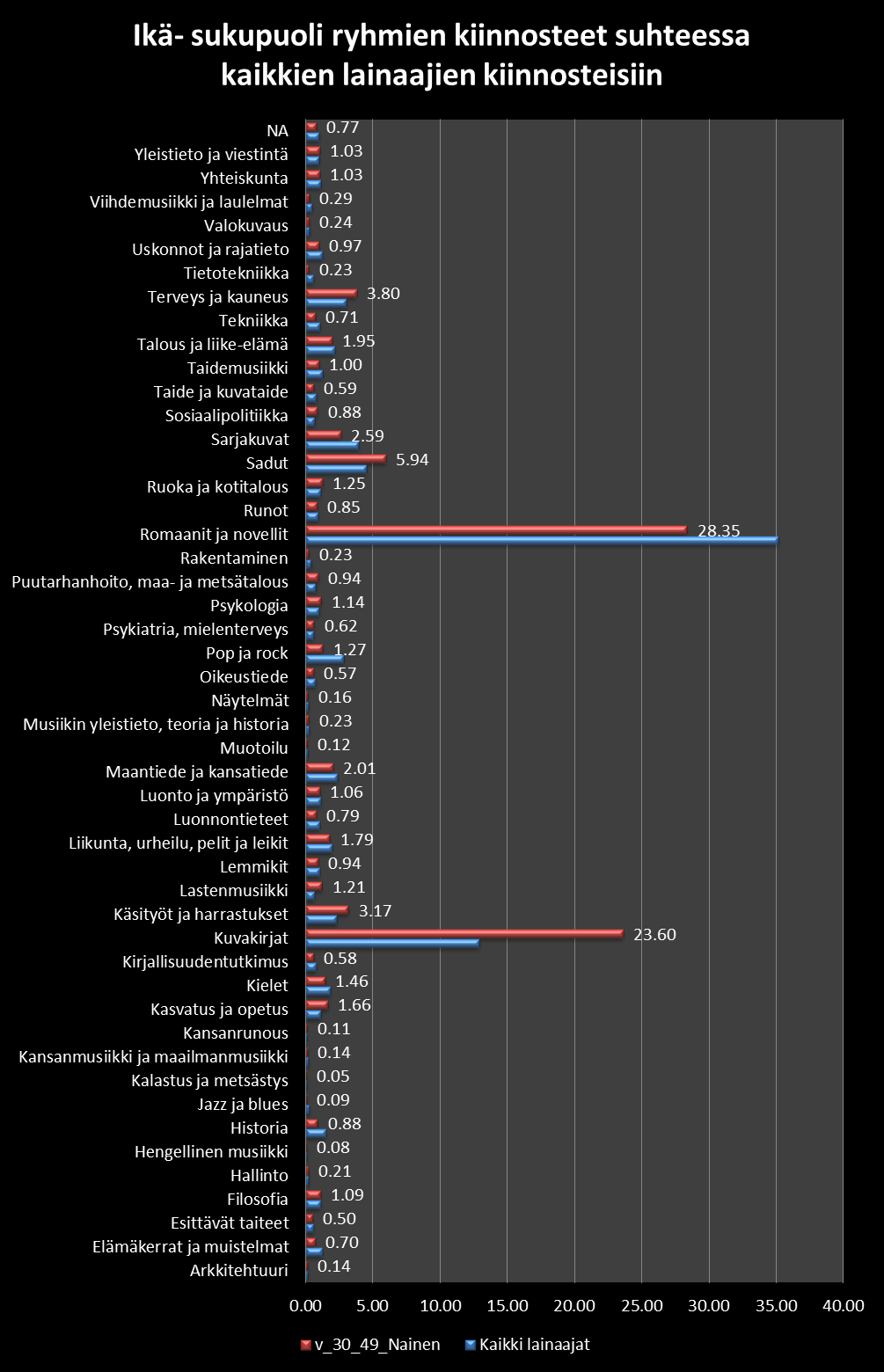 25.11.2014
Gispositio oy
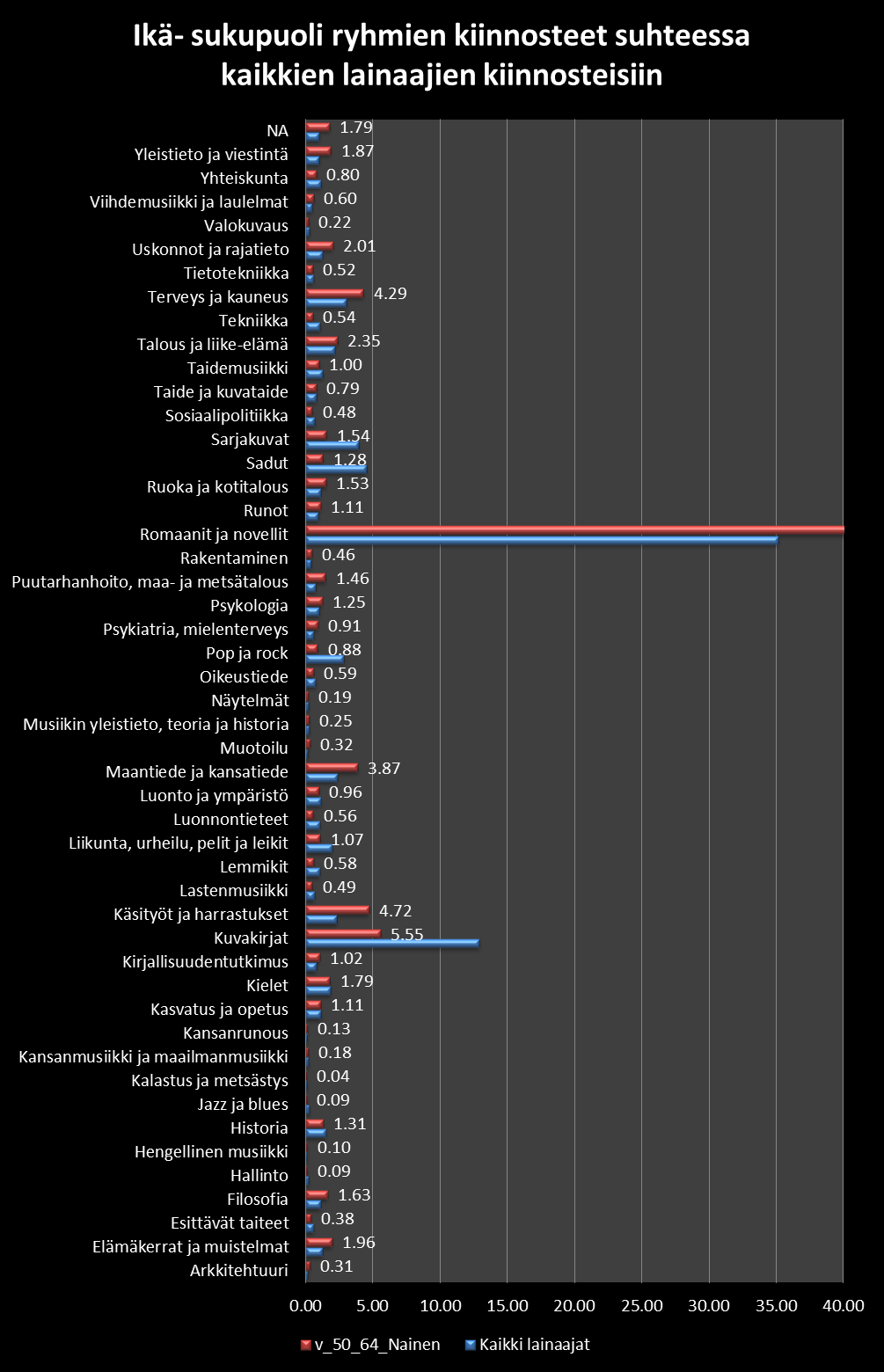 25.11.2014
Gispositio oy
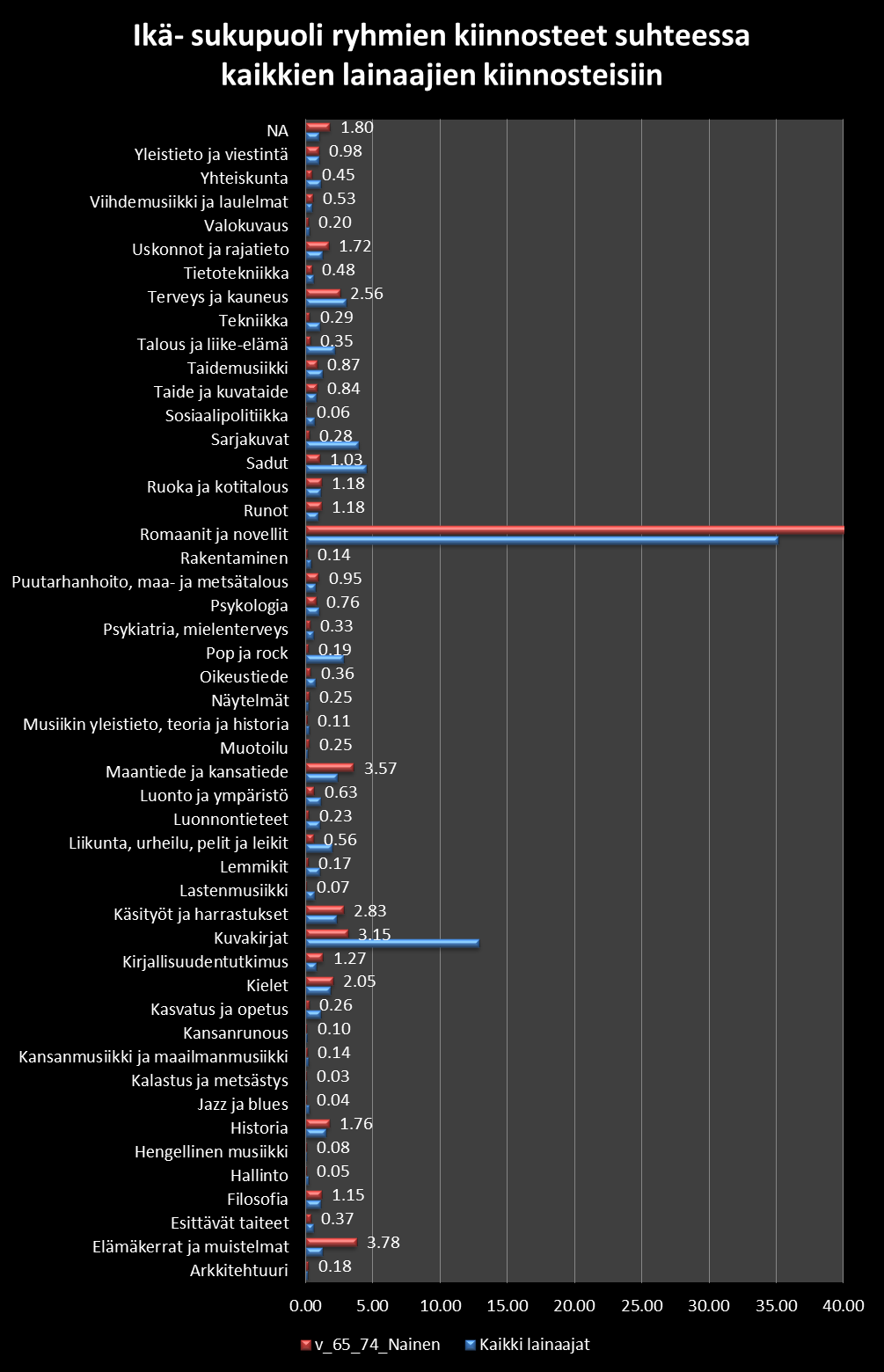 25.11.2014
Gispositio oy
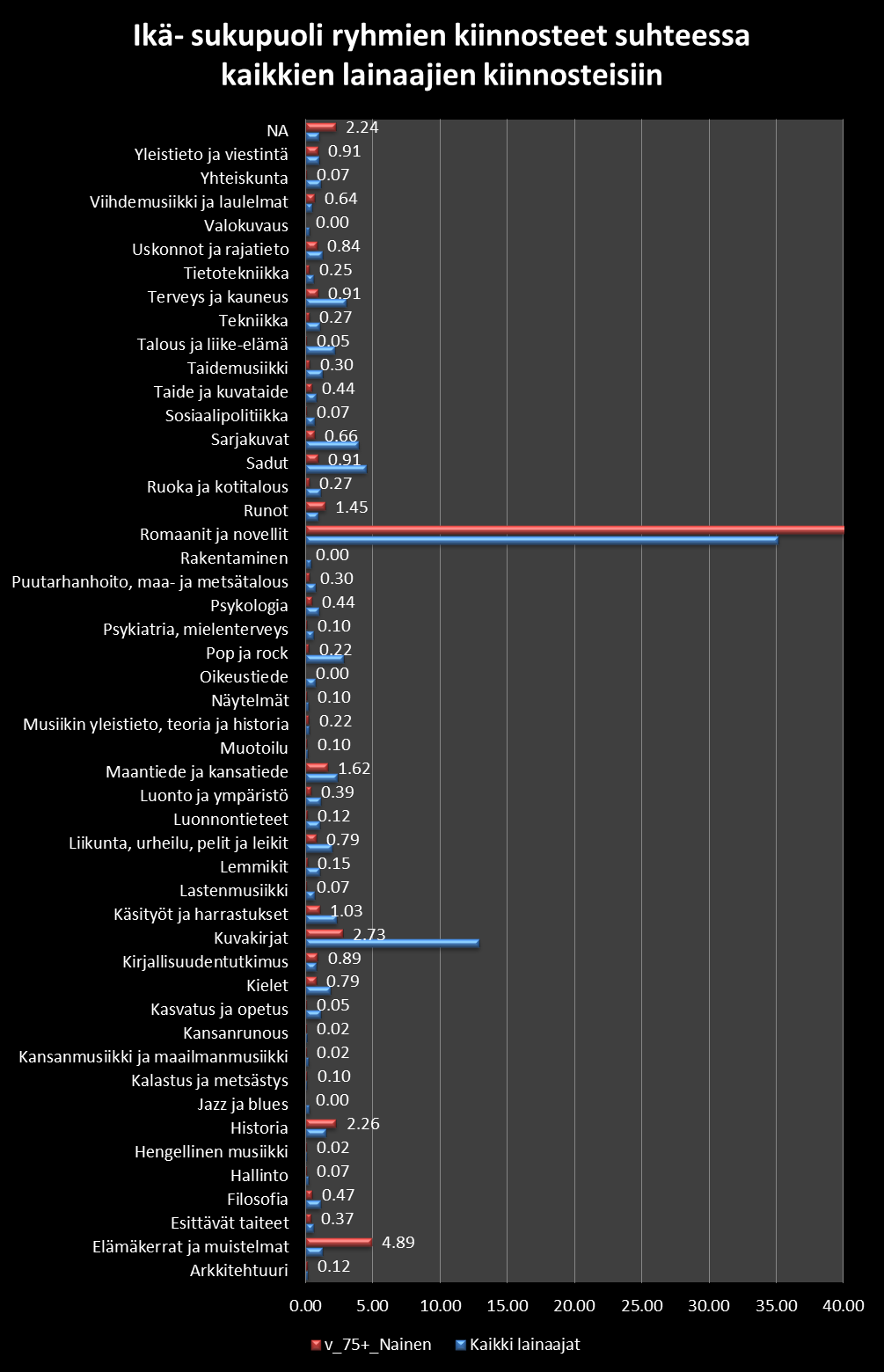 25.11.2014
Gispositio oy
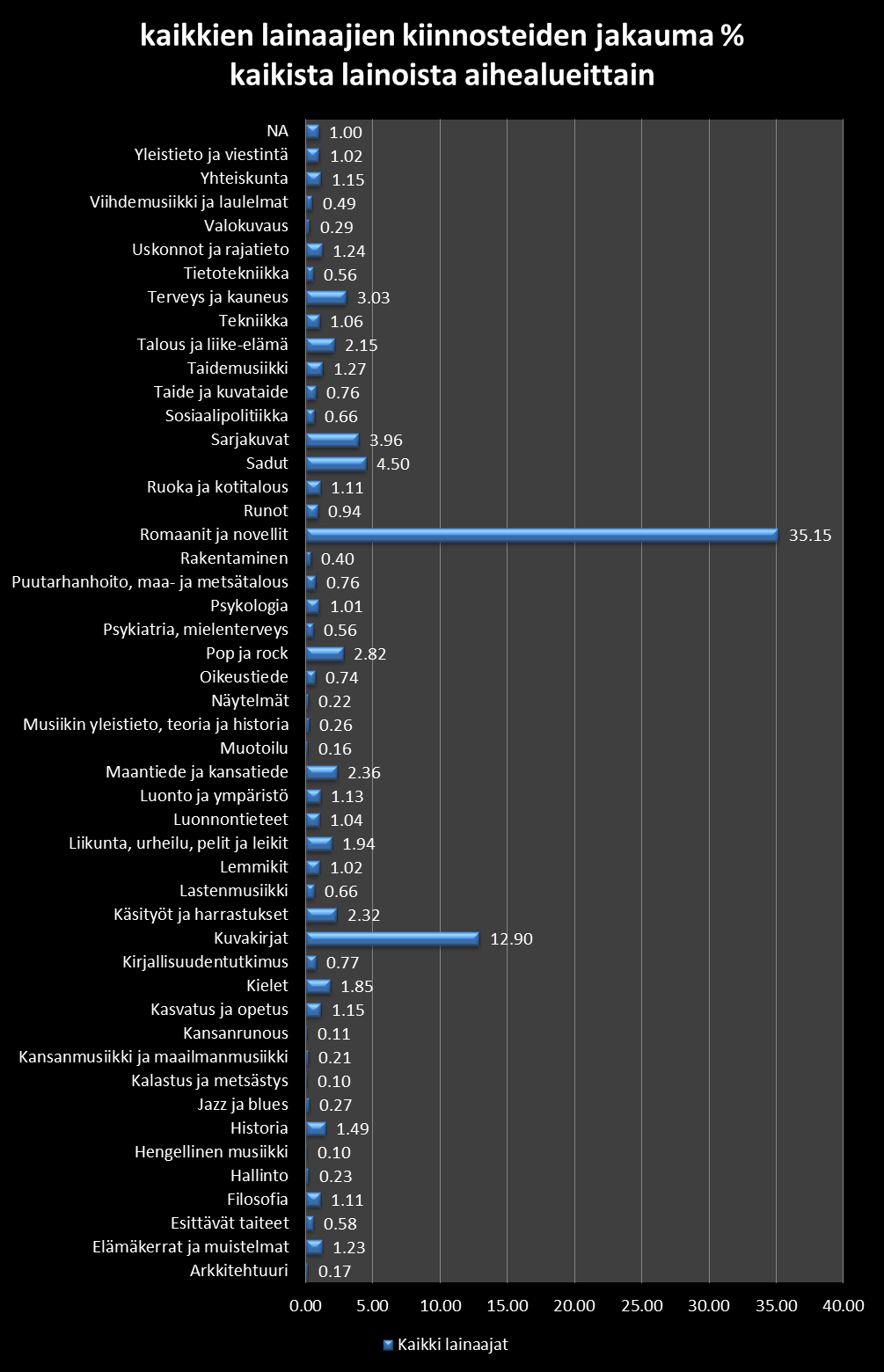